JISC Data Report
File created on: 4/13/2022 10:43:44 AM
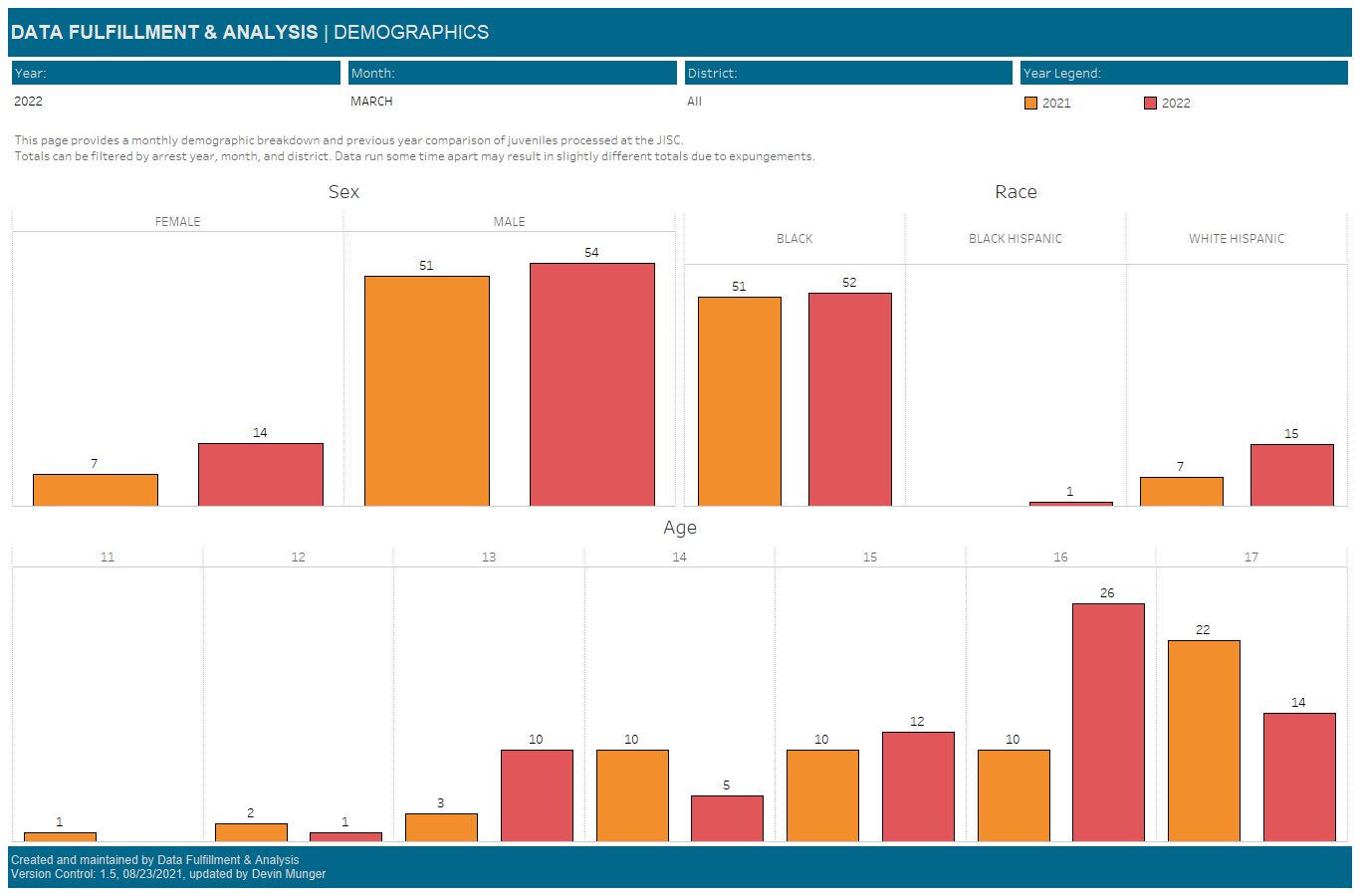 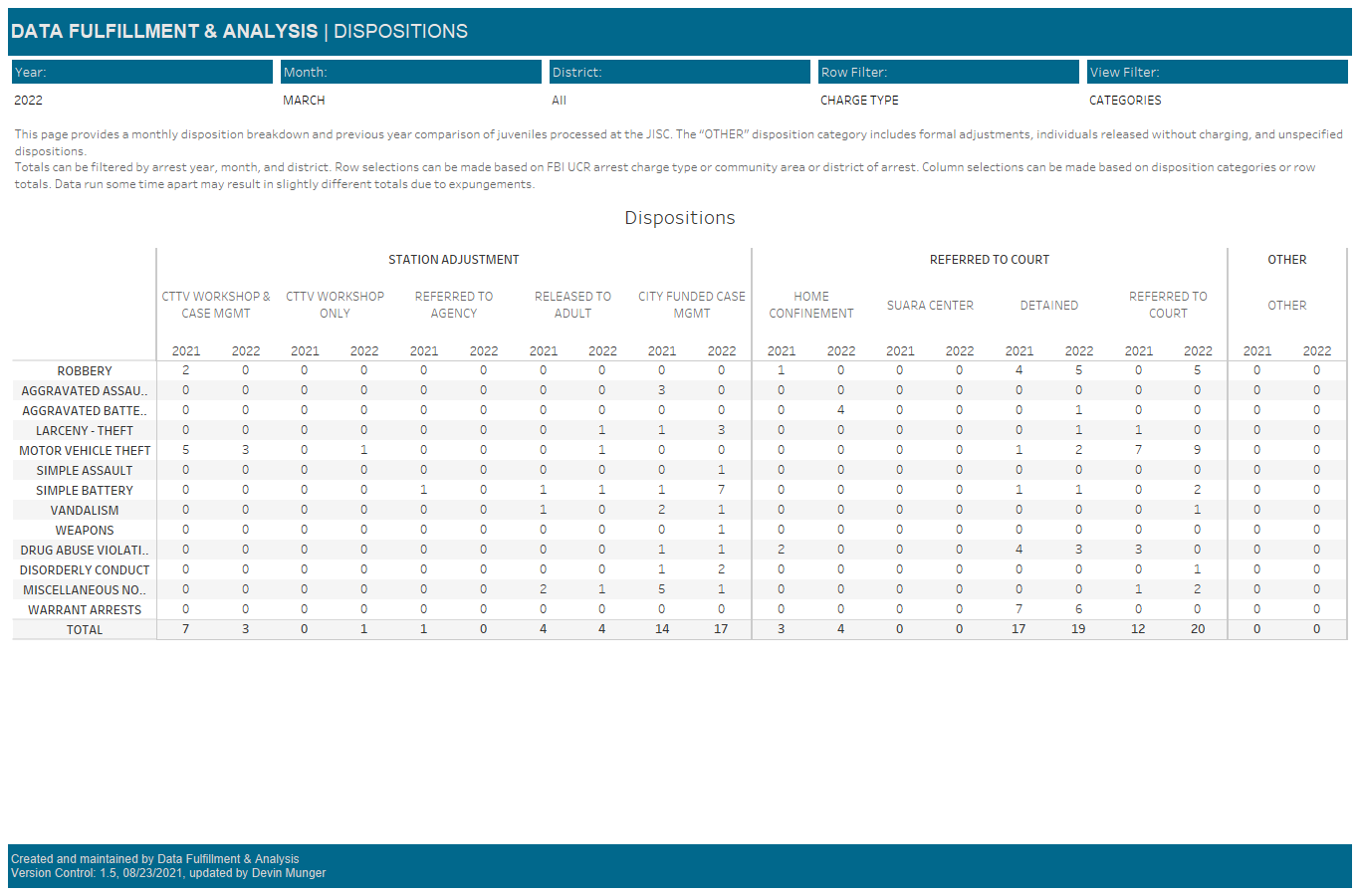 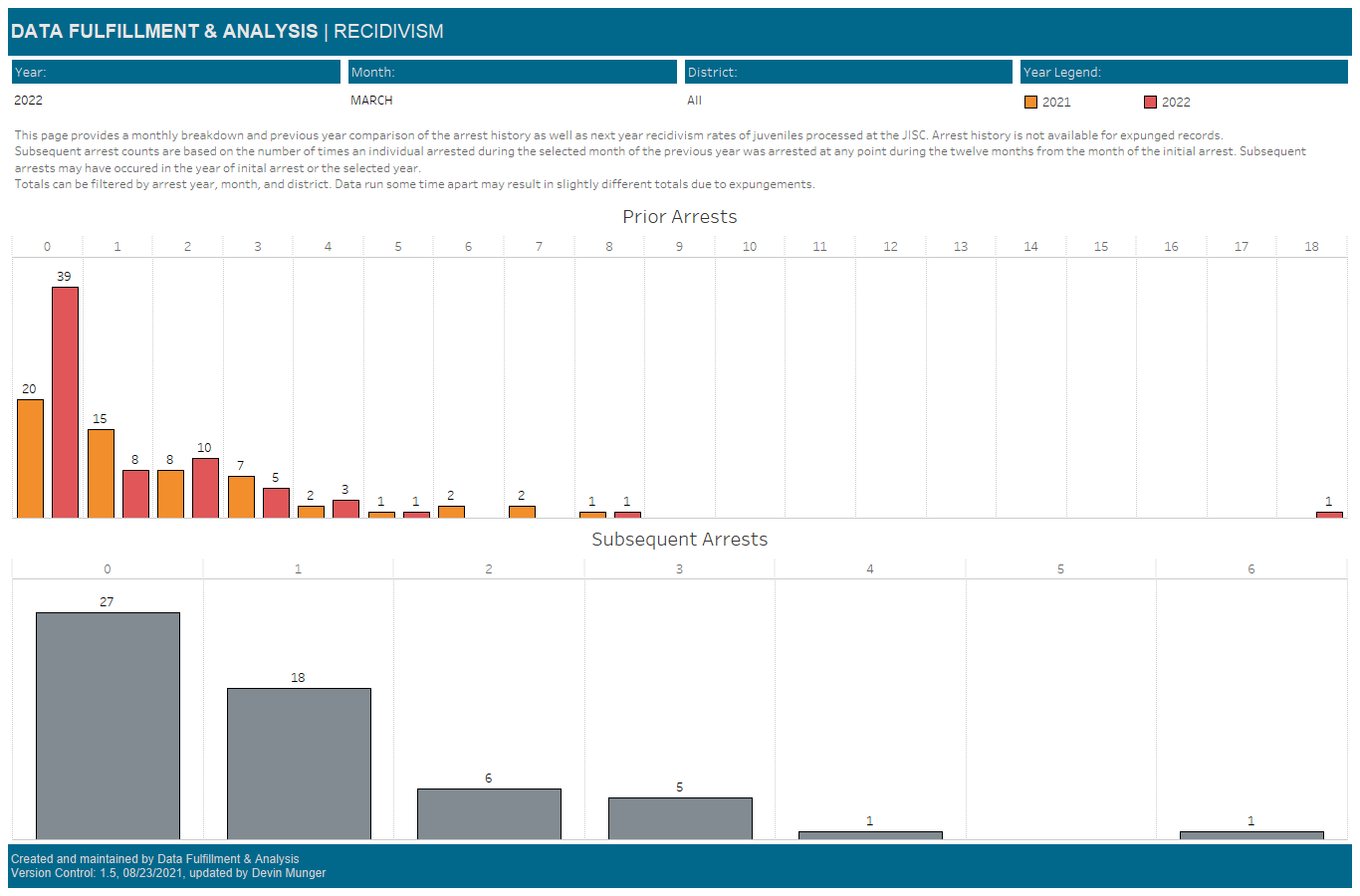 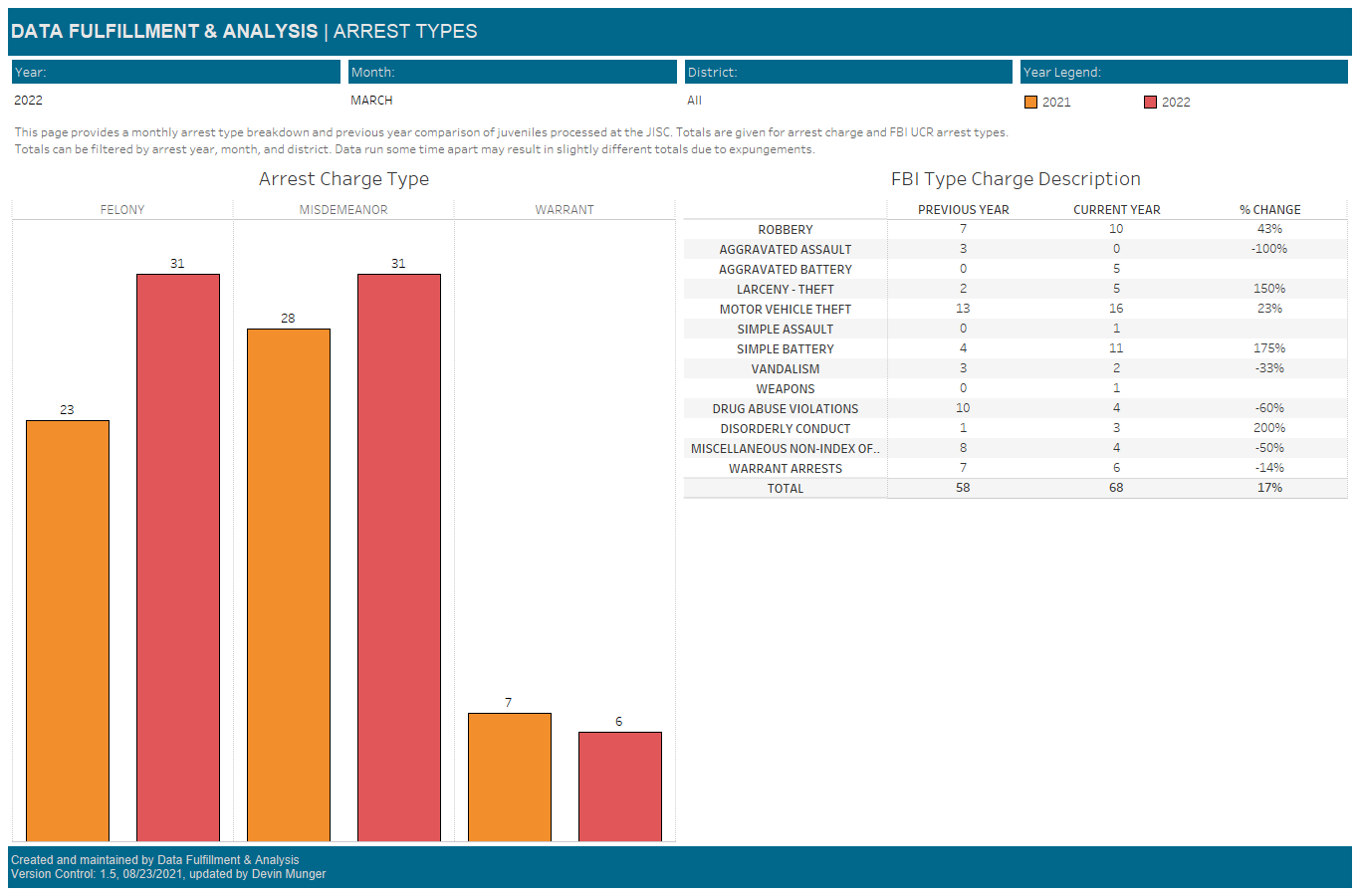 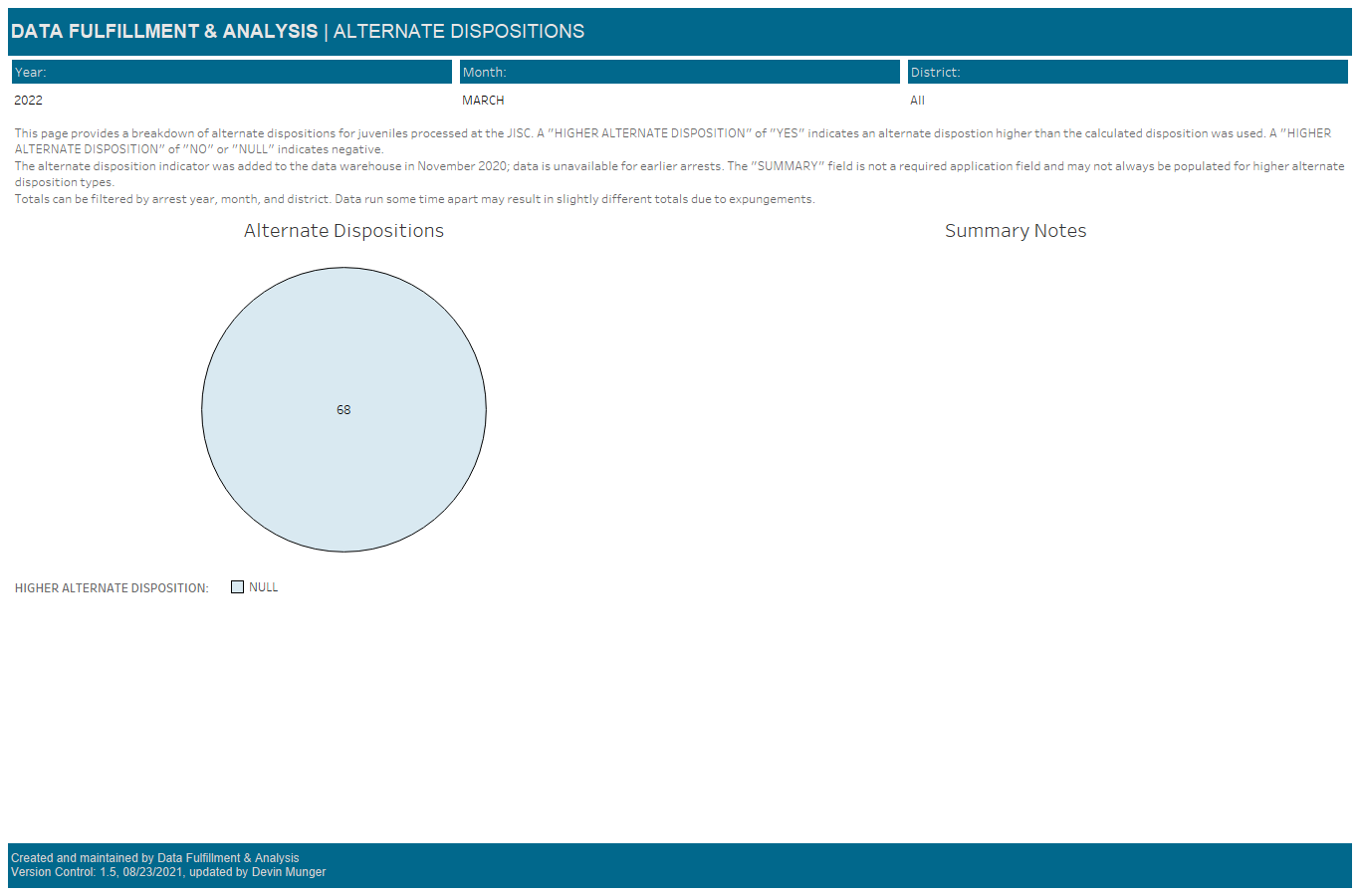